BOLT: Optimizing OpenMP Parallel Regions with User-Level Threads
Shintaro Iwasaki†, Abdelhalim Amer‡,Kenjiro Taura†, Sangmin Seo‡, Pavan Balaji‡
†The University of Tokyo
‡Argonne National Laboratory

Email: iwasaki@eidos.ic.i.u-Tokyo.ac.jp, siwasaki@anl.gov
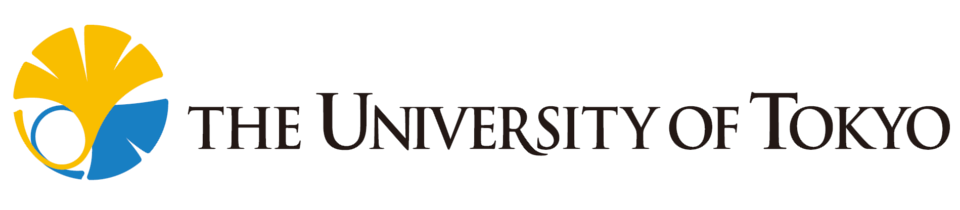 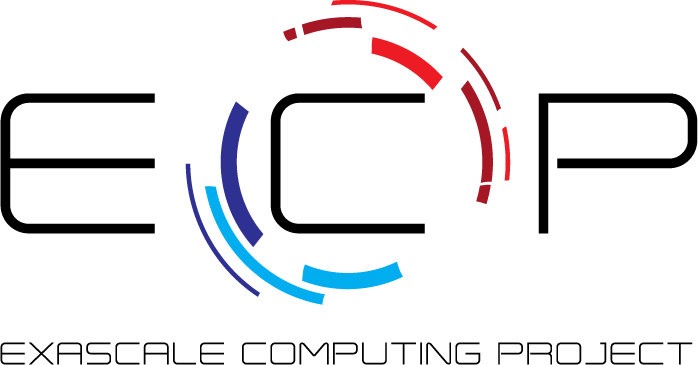 OpenMP: the Most Popular Multithreading Model
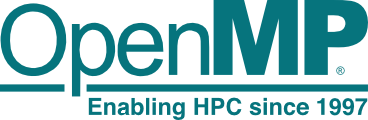 Multithreading is essential for exploitingmodern CPUs.
OpenMP is a popular parallel programming model.
In the HPC field, OpenMP is most popular for multithreading.
57% of DOE exascale applications use OpenMP [*].

Not only user programs but also runtimes and libraries are parallelized by OpenMP.
DNN library
Kokkos, RAJA,
OpenBLAS, Intel MKL, SLATE,
Intel MKL-DNN,
FFTW3, …
Runtimes that havean OpenMP backend
BLAS/LAPACK libraries
FFTW library
[*] D. E. Bernholdt et al. "A Survey of MPI Usage in the US Exascale Computing Project", Concurency Computat Pract Expr, 2018
2
Unintentional Nested OpenMP Parallel Regions
User Applications
#pragma omp parallel for
for (i = 0; i < n; i++)
  dgemv(matrix[n], ...);
OpenMP-parallelized code
Scientific Library
OpenMP-parallelized code
// BLAS library
void dgemv(...) {
  #pragma omp parallel for
  for (i = 0; i < n; i++)
    dgemv_seq(data[n], i);
}
Math Library A
Math Library B
OpenMP-parallelized code
OpenMP-parallelized code
High-Level Runtime System
OpenMP Runtime System
Code Example
OpenMP parallelizes multiple software stacks.
Nested parallel regions create OpenMP threads exponentially.
nested!
nested!
#pragma omp parallel for
for (i = 0; i < n; i++)
  dgemm(matrix[n], ...);
Thread
Parallel Region
Thread
Thread
Thread
Thread
void dgemm(...):  #pragma omp parallel for
  for (i = 0; i < n; i++);
Parallel Region
Parallel Region
Parallel Region
Parallel Region
Thread
Thread
Thread
Thread
Thread
Thread
Thread
Thread
Thread
Thread
Thread
Thread
Thread
Thread
Thread
Thread
Core
Core
Core
Core
3
Can We Just Disable Nested Parallelism?
How to utilize nested parallel regions?
Enable nested parallelism: creation of exponential the number of threads
Disable nested parallelism: adversely decrease parallelism
#pragma omp parallel for
for (i = 0; i < n; i++)
  comp(cells[i], ...);
void comp(...):
  [...];  #pragma omp parallel for
  for (i = 0; i < n; i++);
Example: strong scaling on massively parallel machines
Core
Core
Node
Is the outer parallelism enough to feed work to all the cores???
Cells
Cells
Cells
Core
Core
Core
Core
Core
Core
Core
Core
Core
Core
Core
Core
Core
Core
Core
Core
Core
Core
Core
Core
Node
Node
Core
Core
Core
Core
Node
Core
Core
Core
Core
Core
Core
Core
Core
Core
Core
Core
Core
Core
Core
Core
Core
Manycore
Multicore
Node
Node
Manycore + Many nodes
4
Two Directions to Address Nested Parallelism
Nested parallel regions have been known as a problem sinceOpenMP 1.0 (1997).
By default, OpenMP disables nested parallelism[*].
Two directions to address this issue:
1. Use several work arounds implied in the OpenMP specification.
=>  Not practical if users do not know parallelism at other software stacks.
2. Instead of OS-level threads, use lightweight threads as OpenMP threads
=>  It does not perform well if parallel regions are not nested (i.e., flat).
It does not perform well even when parallel regions are nested.

=> Need a solution to efficiently utilize nested parallelism.
User-level threads (ULTs, explained later)
[*]  Since OpenMP 5.0, the default becomes “implementation defined”, while most OpenMP systems continue to disable nested parallelism by default.
5
BOLT: Lightweight OpenMP over ULT           for Both Flat & Nested Parallel Regions
We proposed BOLT, a ULT-based OpenMP runtime system, which performs best for both flat and nested parallel regions.

Three key contributions:
An in-depth performance analysis in the LLVM OpenMP runtime, finding several performance barriers.
 An implementation of thread-to-CPU binding interface that supports user-level threads. 
A novel thread coordination algorithm to transparently support both flat and nested parallel regions.
6
Index
Introduction
Existing Approaches
OS-level thread-based approach
User-level thread-based approach
What is a user-level thread (ULT)?
BOLT for both Nested and Flat Parallelism
Scalability optimizations
ULT-aware affinity (proc_bind)
Thread coordination (wait_policy)
Evaluation
Conclusion
7
Direction 1: Work around with OS-Level Threads (1/2)
#pragma omp parallel for
for (i = 0; i < n; i++)
  dgemv(matrix[n], ...);
Thread
// BLAS library
void dgemv(...) {
  #pragma omp parallel for
  for (i = 0; i < n; i++)
    dgemv_seq(data[n], i);
}
Parallel Region
Thread
Thread
Thread
Thread
Parallel Region
Parallel Region
Parallel Region
Parallel Region
Thread
Thread
Thread
Thread
Thread
Thread
Thread
Thread
Thread
Thread
Thread
Thread
Thread
Thread
Thread
Thread
Several workarounds
Disable nested parallel regions(OMP_NESTED=false, OMP_ACTIVE_LEVELS=...)
Parallelism is lost.
Finely tune numbers of threads(OMP_NUM_THREADS=nth1,nth2,nth3,...)
Parallelism is lost. Difficult to tuneparameters.
Thread
Parallel Region
Thread
Thread
Thread
Thread
Parallel Region
Parallel Region
Parallel Region
Parallel Region
Thread
Thread
Thread
Thread
Thread
Thread
Thread
Thread
Thread
Thread
Thread
Thread
Thread
Thread
Thread
Thread
1. OMP_NESTED=false
Thread
Parallel Region
Thread
Thread
Thread
Parallel Region
Parallel Region
Parallel Region
Thread
Thread
Thread
Thread
Thread
Thread
Thread
Thread
Thread
2. OMP_NUM_THREADS=3,3
8
Direction 1: Work around with OS-Level Threads (2/2)
Workarounds (cont.)
Limit the total number of threads(OMP_THREAD_LIMIT=nths)
Can adversely serialize parallel regions;doesn’t work well in practice.
Dynamically adjust # of threads(OMP_DYNAMIC=true)
Can adversely serialize parallel regions;doesn’t work well in practice.
Use OpenMP task(#pragma omp task/taskloop)
Most codes use parallel regions.Semantically, threads != tasks.
How about using lightweight threads for OpenMP threads?
Thread
Parallel Region
Thread
Thread
Thread
Thread
Parallel Region
Parallel Region
Parallel Region
Parallel Region
Thread
Thread
Thread
Thread
Thread
Thread
Thread
Thread
3. OMP_THREAD_LIMIT=8
8 threads.
Thread
Parallel Region
Thread
Thread
Thread
Thread
Parallel Region
Parallel Region
Parallel Region
Parallel Region
Thread
Thread
Thread
Thread
Thread
Thread
Thread
Thread
Thread
Thread
3, 4, 2, 1
4. OMP_DYNAMIC=true
Thread
Parallel Region
Thread
Thread
Thread
Thread
Task
Task
Task
Task
Task
Task
Task
Task
Task
Task
Task
Task
Task
Task
Task
Task
5. task/taskloop
9
Direction 2: Use Lightweight Threads                    => User-Level Threads (ULTs)
User-level threads: threads implementedin user-space.
Manages threads without heavyweight kerneloperations.
> 350x
Fork-Join Performance on KNL
Thread scheduling (= context switching) involves heavy system calls.
Heavy!
ULT
ULT
ULT
ULT
ULT
ULT
ULT
ULT
Pthreads
Pthreads
Pthreads
Pthreads
Pthreads
Pthreads
Pthreads
Pthreads
Small overheads.
Scheduler
Scheduler
Pthreads
Pthreads
User-level threads (ULTs) arerunning on Pthreads; scheduling is done by user-level context switching in user space.
Kernel (OS)
Kernel (OS)
Core
Core
Core
Core
Naïve Pthreads
User-level threads
[*] S. Seo et al. "Argobots: A Lightweight Low-Level Threading and Tasking Framework", TPDS '18, 2018
10
Solution 2: Use User-Level Threads
The idea of ULTs is not new (back to <90s).

Several ULT-based OpenMP systems have been proposed.
NanosCompiler [1], Omni/ST [2], OMPi [3], MPC [4], ForestGOMP [5],  OmpSs (OpenMP compatible mode) [6], LibKOMP [7] …
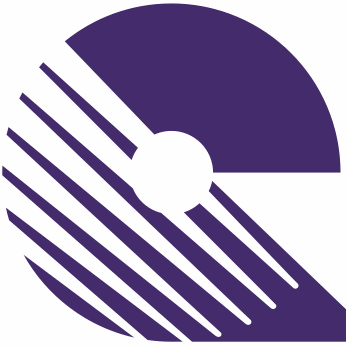 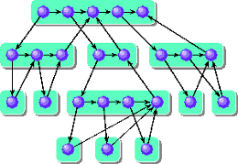 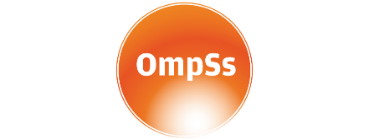 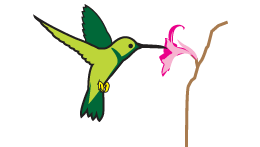 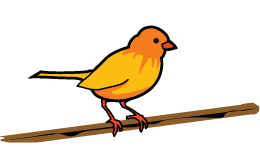 and more.
[1] Marc et al., NanosCompiler: Supporting Flexible Multilevel Parallelism Exploitation in OpenMP. 2000
[2] Tanaka et al., Performance Evaluation of OpenMP Applications with Nested Parallelism. 2000
[3] Hadjidoukas et al., Support and Efficiency of Nested Parallelism in OpenMP Implementations. 2008
[4] Pérache et al., MPC: A Unified Parallel Runtime for Clusters of NUMA Machines. 2008
[5] Broquedis et al., ForestGOMP: An Efficient OpenMP Environment for NUMA Architectures. 2010
[6] Duran et al., A Proposal for Programming Heterogeneous Multi-Core Architectures. 2011
[7] Broquedis et al., libKOMP, an Efficient OpenMP Runtime System for Both Fork-Join and Data Flow Paradigms. 2012
However, these runtimes do not perform well forseveral reasons.
Lack of OpenMP specification-aware optimizations
Lack of general optimizations
For apples-to-apples comparison, we will focus on the ULT-based LLVM OpenMP.
11
Using ULTs is Easy
OpenMP-Parallelized Program
LLVMOpenMPover ULT
OpenMP Thread
OpenMP Thread
OpenMP Thread
OpenMP Thread
ULT layer
(Argobots)
ULT
ULT
ULT
ULT
OpenMP-Parallelized Program
Scheduler
Scheduler
LLVM
OpenMP
OpenMP Thread
OpenMP Thread
OpenMP Thread
OpenMP Thread
Pthreads
Pthreads
Core
Core
Pthreads
Pthreads
Pthreads
Pthreads
LLVM OpenMP 7.0
LLVM OpenMP 7.0 over ULT (= BOLT baseline)
Replacing a Pthreads layer with a user-level threading libraryis a piece of cake.
Argobots[*] we used in this paper has the Pthreads-like API(mutex, TLS, ...), making this process easier.
The ULT-based OpenMP implementation is OpenMP 4.5-compliant(as far as we examined)
Does the “baseline BOLT” perform well?
Core
Core
Note: other ULT libraries (e.g., Qthreads, Nanos++, MassiveThreads …) also have similar threading APIs.
12
[*] S. Seo et al. "Argobots: A Lightweight Low-Level Threading and Tasking Framework", TPDS '18, 2018
Simple Replacement Performs Poorly
Lower is better
// Run on a 56-core Skylake server
#pragma omp parallel for num_threads(N)
for (int i = 0; i < N; i++)
  #pragma omp parallel for num_threads(28)
  for (int j = 0; j < 28; j++)
    comp_20000_cycles(i, j);
Nested Parallel Region (balanced)
Faster than GNU OpenMP.
GCC
So-so among ULT-based OpenMPs
MPC, OMPi, Mercurium
Slower than Intel/LLVM OpenMPs.
Intel, LLVM
GCC: GNU OpenMP with GCC 8.1
Intel: Intel OpenMP with ICC 17.2.174
LLVM: LLVM OpenMP with LLVM/Clang 7.0
MPC: MPC 3.3.0
OMPi: OMPi 1.2.3 and psthreads 1.0.4
Mercurium: OmpSs (OpenMP 3.1 compat) 2.1.0 + Nanos++ 0.14.1
Popular Pthreads-based OpenMP
State-of-the-art ULT-based OpenMP
13
Index
Introduction
Existing Approaches
OS-level thread-based approach
User-level thread-based approach
What is a user-level thread (ULT)?
BOLT for both Nested and Flat Parallelism
Scalability optimizations
ULT-aware affinity (proc_bind)
Thread coordination (wait_policy)
Evaluation
Conclusion
14
Three Optimization Directions for Further Performance
// Run on a 56-core Skylake server
#pragma omp parallel for num_threads(N)
for (int i = 0; i < N; i++)
  #pragma omp parallel for num_threads(28)
  for (int j = 0; j < 28; j++)
    comp_20000_cycles(i, j);
Nested Parallel Region (balanced)
The naïve replacement (BOLT (baseline))does not perform well.

Need advanced optimizations
Solving scalability bottlenecks
ULT-friendly affinity
Efficient thread coordination
15
1. Solve Scalability Bottlenecks (1/2)
Thread
Parallel Region
Thread
Thread
Thread
Thread
Team cache
Team cache
Team cache
Team cache
Parallel Region
Parallel Region
Parallel Region
Parallel Region
Thread
Thread
Thread
Thread
Thread
Thread
Thread
Thread
Thread
Thread
Thread
Thread
Thread
Thread
Thread
Thread
Thread desc. pool
Thread desc. pool
Team desc. pool
Team desc. pool
Thread ID counter
Thread ID counter
Resource management optimizations
Divides a large critical section protecting all threading resources.
This cost is negligible with Pthreads.
Enable multi-level caching of parallel regions
Called “nested hot teams” in LLVM OpenMP.
16
1. Solve Scalability Bottlenecks (2/2)
Thread creation optimizations
Binary creation of OpenMP threads.
Master (Thread 0)
Master (Thread 0)
Thread 1
Thread 2
Thread 3
Thread 2
Thread 1
The critical path gets shorter.
Thread 3
Serial Thread Creation (default LLVM OpenMP)
Binary Thread Creation
// Run on a 56-core Skylake server
#pragma omp parallel for num_threads(L)
for (int i = 0; i < L; i++)
  #pragma omp parallel for num_threads(56)
  for (int j = 0; j < 56; j++)
    no_comp();
Nested Parallel Regions (no computation)
Lower is better
No computation to measure the pure overheads.
17
2. Affinity: How to Implement Affinity for ULTs
// OMP_PLACES={0,1},{2,3},{4,5},{6,7}// OMP_PROC_BIND=spread
#pragma omp parallel for num_threads(4)
for (i = 0; i < 4; i++)
  comp(i);
With proc_bind, threads are bound to places.
Place 0
Place 1
Place 2
Place 3
OpenMP Thread 0
OpenMP Thread 1
OpenMP Thread 2
OpenMP Thread 3
OpenMP 4.0 introduced place and prod_bind for affinity.
OS-level thread-based libraries (e.g., GNU OpenMP) use CPU masks.
BOLT (baseline) ignored affinity (still standard compliant).
However, affinity should be useful to1. improve locality and 2. reduce queue contentions.
Note: ULT runtimes use shared queues + random work stealing.
How to implement place over ULTs?
Core 0
Core 4
Core 1
Core 5
Core 2
Core 6
Core 3
Core 7
18
OpenMP Thread
OpenMP Thread
OpenMP Thread
ULT
ULT
ULT
Implementation: Place Queue
// OMP_PLACES={0,1},{2,3},{4,5},{6,7}// OMP_PROC_BIND=spread
#pragma omp parallel for num_threads(4)
for (i = 0; i < 4; i++)
  comp(i);
Place queues can implementOpenMP affinity in BOLT.
Place 0
Place 1
Place 2
Place 3
Scheduler 0
Scheduler 1
Scheduler 2
Scheduler 3
Scheduler 4
Scheduler 5
Scheduler 6
Scheduler 7
Place queue
Place queue
Place queue
Place queue
Core 0
Core 4
Core 1
Core 5
Core 2
Core 6
Core 3
Core 7
Shared queue
Shared queue
Shared queue
Shared queue
Shared queue
Shared queue
Shared queue
Shared queue
Pthreads
Pthreads
Pthreads
Pthreads
Pthreads
Pthreads
Pthreads
Pthreads
Core 0
Core 1
Core 2
Core 3
Core 4
Core 5
Core 6
Core 7
Problem: OpenMP affinity setting is too deterministic.
19
OpenMP Affinity is Too Deterministic
// OMP_PLACES={0,1},{2,3},{4,5},{6,7}// OMP_PROC_BIND=spread
#pragma omp parallel for num_threads(8)
for (int i = 0; i < 8; i++)
  #pragma omp parallel for num_threads(8)
  for (int j = 0; j < 8; j++)
    comp(i, j);
Affinity (or bind-var) is once set, all the OpenMP threads created in the descendant parallel regions are bound to places.
The OpenMP specification writes so.
Scheduler 0
Scheduler 1
Scheduler 2
Scheduler 3
Scheduler 4
Scheduler 5
Scheduler 6
Scheduler 7
Place 0
Place 1
Place 2
Place 3
Place queue
Place queue
Place queue
Place queue
i=4
i=5
i=6
i=7
i=0
i=1
i=2
i=3
i=0,j=1
i=0,j=2
i=0,j=3
i=0,j=4
Core 0
Core 4
Core 1
Core 5
Core 2
Core 6
Core 3
Core 7
Limited load balancing.
i=0,j=5
i=0,j=6
i=0,j=7
Shared queue
Shared queue
Shared queue
Shared queue
Shared queue
Shared queue
Shared queue
Shared queue
Pthreads
Pthreads
Pthreads
Pthreads
Pthreads
Pthreads
Pthreads
Pthreads
Promising direction: scheduling innermost threads with unbound random work stealing.
20
Proposed New PROC_BIND: “unset”
OMP_WAIT_POLICY=unset: reset the affinity setting of the specified parallel region.
(Detailed: The unset thread affinity policy resets the bind-var ICV and the place-partition-var ICV to their implementation defined values and instructs the execution environment to follow these values.)
// OMP_PLACES={0,1},{2,3},{4,5},{6,7}// OMP_PROC_BIND=spread
#pragma omp parallel for num_threads(8)
for (int i = 0; i < 8; i++)
  #pragma omp parallel for num_threads(8)
  for (int j = 0; j < 8; j++)
    comp(i, j);
// OMP_PLACES={0,1},{2,3},{4,5},{6,7}// OMP_PROC_BIND=spread,unset
#pragma omp parallel for num_threads(8)
for (int i = 0; i < 8; i++)
  #pragma omp parallel for num_threads(8)
  for (int j = 0; j < 8; j++)
    comp(i, j);
Place 0
Place 1
Place 2
Place 3
Scheduler 0
Scheduler 1
Scheduler 2
Scheduler 3
Scheduler 4
Scheduler 5
Scheduler 6
Scheduler 7
Place queue
Place queue
Place queue
Place queue
Shared queue
Shared queue
Shared queue
Shared queue
Shared queue
Shared queue
Shared queue
Shared queue
i=4
i=5
i=6
i=7
i=0
i=1
i=2
i=3
i=0,j=1
Core 0
Core 4
Core 1
Core 5
Core 2
Core 6
Core 3
Core 7
i=0,j=2
They can be scheduled on any cores.
i=0,j=3
i=0,j=4
i=0,j=5
Random work stealing for innermost threads.
Pthreads
Pthreads
Pthreads
Pthreads
Pthreads
Pthreads
Pthreads
Pthreads
i=0,j=6
i=0,j=7
This scheduling flexibilitygives higher performance.
Lower is better
21
3. Flat Parallelism: Poor Performance
BOLT should perform as good as the original LLVM OpenMP.


	



	

Optimal OMP_WAIT_POLICY for GCC/Intel/LLVM improves performance of flat parallelism.
Nested Parallel Regions (no computation)
Flat Parallel Region (no computation)
#pragma omp parallel for num_threads(56)
for (int i = 0; i < 56; i++)
  #pragma omp parallel for num_threads(56)
  for (int j = 0; j < 56; j++) no_comp(i, j);
#pragma omp parallel for num_threads(56)
for (int i = 0; i < 56; i++)
  no_comp(i);
Lower is better
(PASSIVE)
OMP_WAIT_POLICY=PASSIVE
(PASSIVE)
OMP_WAIT_POLICY=ACTIVE
22
Active Waiting Policy for Flat Parallelism
for (int iter = 0; iter < n; iter++) {
  #pragma omp parallel for num_threads(4)
  for (int i = 0; i < 4; i++)
    comp(i);
}
Active waiting policy improves performance of flat parallelismby busy-wait based synchronization.
OMP_WAIT_POLICY =<active/passive>
BOLT on the other hand yields to a scheduler on fork-and-join (~ passive).
If active, Pthreads-based OpenMP busy-waits for the next parallel region.
join
fork
join
fork
fork
join
join
Thread 0
Thread 0
(master)
comp
comp
comp
comp
Scheduler 0
Thread 1
Scheduler 1
Thread 1
comp
comp
comp
comp
Thread 2
Scheduler 2
Thread 2
comp
comp
comp
comp
findnext ULT
Thread 3
Scheduler 3
Thread 3
comp
comp
comp
comp
busywait
busywait
switchto thread
switchto sched
* If passive, after completion of work, threads sleep on a condition variable.
Busy wait is faster than lightweight user-level context switch!
23
Implementation of Active Policy in BOLT
New?
If active, busy-waits for next parallel regions.
If passive, relies on ULT context switching.
join
fork
fork
join
Thread 0
Thread 0
comp
comp
Scheduler 0
Scheduler 0
Thread 1
Thread 1
Scheduler 1
comp
comp
Scheduler 1
Thread 2
Scheduler 2
Thread 2
comp
comp
Scheduler 2
Thread 3
Scheduler 3
Thread 3
fork
fork
join
join
comp
comp
Scheduler 3
switchto thread
switchto sched
comp
comp
ULT threads are not preemptive, so BOLT periodically yields to a scheduler in order to avoid the deadlock
(especially when # of OpenMP threads > # of schedulers).
comp
comp
comp
comp
findnext ULT
comp
comp
busywait
busywait
24
Performance of Flat and Nested
#pragma omp parallel for num_threads(56)
for (int i = 0; i < 56; i++)
  #pragma omp parallel for num_threads(56)
  for (int j = 0; j < 56; j++) no_comp(i, j);
#pragma omp parallel for num_threads(56)
for (int i = 0; i < 56; i++)
  no_comp(i);
MPC serializes nested parallel regions, so it’s fastest.
As BOLT didn’t, MPC … OMPi do not implement the active policy.
Flat (active)
Nested (passive)
Lower is better
25
Penalty of the Opposite Wait Policy
Lower is better
~650,000
150
23x
3x
Flat
Nested
#pragma omp parallel for num_threads(56)
for (int i = 0; i < 56; i++)
  #pragma omp parallel for num_threads(56)
  for (int j = 0; j < 56; j++) no_comp(i, j);
#pragma omp parallel for num_threads(56)
for (int i = 0; i < 56; i++)
  no_comp(i);
How to coordinate threads significantly affects the overheads.
Large performance penalty discourages users from enabling nesting.

Is there a good algorithm to transparently support bothflat and nested parallelism?
26
Busy Waiting in Both Active/Passive Algorithms
BOLT (active)
BOLT (passive)
join
fork
fork
join
Thread 0
Thread 0
comp
comp
Scheduler 0
Scheduler 0
Thread 1
Thread 1
Scheduler 1
comp
comp
Scheduler 1
Thread 2
Scheduler 2
Thread 2
comp
comp
Scheduler 2
Thread 3
Scheduler 3
Thread 3
comp
comp
Scheduler 3
switchto thread
switchto sched
void user_scheduler() {
  while (1) {
    ULT_t *ult = get_ULT_from_queue();
    if (ult != NULL)
      execute(ult);
  }
}
void omp_thread() {
RESTART_THREAD:
  comp();
  while (time_elapsed() < KMP_BLOCKTIME) {
    if (team->next_parallel_region_flag)
      goto RESTART_THREAD;
  }
}
fork
fork
join
join
comp
comp
comp
comp
Though in both active and passive cases, they enter busy-waits after the completion of threads.
Can we merge it to perform both scheduling and flag checking?
findnext ULT
comp
comp
comp
comp
busywait
busywait
27
Algorithm: Hybrid Wait Policy
BOLT (active)
BOLT (passive)
join
fork
fork
join
Thread 0
Thread 0
comp
comp
Scheduler 0
Scheduler 0
Thread 1
Thread 1
Scheduler 1
comp
comp
Scheduler 1
Thread 2
New
void omp_thread() {
RESTART_THREAD:
  comp();
  while (time_elapsed() < KMP_BLOCKTIME) {
    if (team->next_parallel_region_flag)
      goto RESTART_THREAD;
    ULT_t *ult = get_ULT_from_queue                 (parent_scheduler);
    if (ult != NULL)
      return_to_sched_and_run(ult);
  }
}
Scheduler 2
Thread 2
BOLT (hybrid)
comp
comp
Scheduler 2
Thread 3
fork
fork
join
join
Scheduler 3
Thread 3
comp
comp
Scheduler 3
switchto thread
switchto sched
Thread 0
comp
comp
Scheduler 0
Thread 1
comp
comp
Scheduler 1
fork
fork
join
join
Thread 2
comp
comp
Scheduler 2
Thread 3
comp
comp
comp
comp
busywait
This technique is not applicable to OS-level threads since the scheduler is not revealed.
Scheduler 3
comp
comp
Hybrid: execute flag check and queue check alternately.
[flat]: a thread does not go back to a scheduler.
[nested]: another available ULT is promptly scheduled.
findnext ULT
comp
comp
busy wait+ find next ULT
comp
comp
busywait
busywait
28
Performance of Hybrid: Flat and Nested
Lower is better
~650,000
150
Flat
Nested
#pragma omp parallel for num_threads(56)
for (int i = 0; i < 56; i++)
  #pragma omp parallel for num_threads(56)
  for (int j = 0; j < 56; j++) no_comp(i, j);
#pragma omp parallel for num_threads(56)
for (int i = 0; i < 56; i++)
  no_comp(i);
Nested Parallel Regions(no computation)
BOLT (hybrid wait polocy) isalways most efficient in both flatand nested cases.
We suggest a new keyword “auto”so that the runtime can choosethe implementation.
29
Summary of the Design
// Run on a 56-core Skylake server
#pragma omp parallel for num_threads(L)
for (int i = 0; i < L; i++)
  #pragma omp parallel for num_threads(56)
  for (int j = 0; j < 56; j++)
    no_comp();
Just using ULT is insufficient.=> Three kinds of optimizations:
Address scalability bottlenecks
ULT-friendly affinity
Hybrid wait policy forflat and nested parallelisms

Our work solely focuses on OpenMP,while some of our techniques are generic:
Place queues for affinity of ULTs
Hybrid thread coordination for runtimesthat have parallel loop abstraction.
1.
2.
3.
Nested Parallel Regions(no computation)
30
Index
Introduction
Existing Approaches
OS-level thread-based approach
User-level thread-based approach
What is a user-level thread (ULT)?
BOLT for both Nested and Flat Parallelism
Scalability optimizations
ULT-aware affinity (proc_bind)
Thread coordination (wait_policy)
Evaluation
Conclusion
31
alpha makes the computation size random, while keeping thetotal problem size.
Microbenchmarks
Large alpha
// Run on a 56-core Skylake server
#pragma omp parallel for num_threads(56)
for (int i = 0; i < 56; i++) {
  int work_cycles = get_work(i, alpha);
  #pragma omp parallel for num_threads(56)
  for (int j = 0; j < 56; j++)
    comp_cycles(i, j, work_cycles);}
// Run on a 56-core Skylake server
#pragma omp parallel for num_threads(L)
for (int i = 0; i < L; i++) {
  #pragma omp parallel for num_thLreads(28)
  for (int j = 0; j < 28; j++)
    comp_20000_cycles(i, j);
}
Lower is better
Lower is better
(Ideal): theoretical lower bound under perfect scalability.
32
Microbenchmarks: vs. taskloop
// Run on a 56-core Skylake server
#pragma omp parallel for num_threads(56)
for (int i = 0; i < L; i++) {
  #pragma omp taskloop grainsize(1)
  for (int j = 0; j < 28; j++)
    comp_20000_cycles(i, j);
}
// Run on a 56-core Skylake server
#pragma omp parallel for num_threads(56)
for (int i = 0; i < 56; i++) {
  int work_cycles = get_work(i, alpha);
  #pragma omp parallel for num_threads(56)
  for (int j = 0; j < 56; j++)
    comp_cycles(i, j, work_cycles);}
Lower is better
Lower is better
Parallel regions of BOLT are as fast as taskloop!
33
Evaluation: Use Case of Nested Parallel Regions
The number of threads for outer loops is usually set to # of cores.
i.e., if not nested, oversubscriptiondoes not happen.
However, many layers are OpenMP parallelized, which can unintentionally result in nesting.

We will show two examples.
User Applications
OpenMP-parallelized code
Scientific Library
OpenMP-parallelized code
Math Library A
Math Library B
OpenMP-parallelized code
OpenMP-parallelized code
High-Level Runtime System
OpenMP Runtime System
nested!
nested!
:Function call
34
Evaluation 1: KIFMM
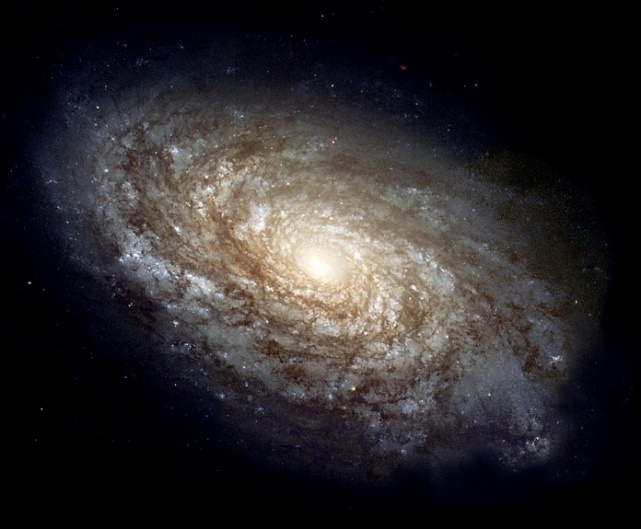 KIFMM[*]: highly optimized N-body solver
N-body solver is one of the heaviest kernelsin astronomy simulations.
Multiple layers are parallelized by OpenMP.
BLAS and FFT.
We focus on the upward phasein KIFMM.
KIFMM
OpenMP parallelized code
BLAS
FFTW3
OpenMP parallelized code
OpenMP parallelized code
for (int i = 0; i < max_levels; i++)
  #pragma omp parallel for
  for (int j = 0; j < nodecounts[i]; j++) {
    [...];
    dgemv(...); // dgemv() creates a parallel region.
  }
OpenMP Runtime System
[*] A. Chandramowlishwaran et al., "Brief Announcement: Towards a Communication Optimal Fast Multipole Method and Its Implications at Exascale", SPAA '12, 2012
35
Performance: KIFMM
void kifmm_upward():
  for (int i = 0; i < max_levels; i++)
    #pragma omp parallel for num_threads(56)
    for (int j = 0; j < nodecounts[i]; j++) {
      [...];
      dgemv(...); // creates a parallel region.
    }

void dgemv(...): // in MKL
  #pragma omp parallel for num_threads(N)
  for (int i = 0; i < [...]; i++)
     dgemv_sequential(...);
Higher is better
NP=12, # pts = 100,000
Different Intel OpenMP configurations:
nobind(=false),true,close,spread: proc_bind
dyn: MKL_DYNAMIC=true
Note that other parameters are hand tuned(see the paper).
Experiments on Skylake 56 cores.
# of threads for the outer parallel region = 56
# of threads for the inner parallel region = N (changed)
Two important results:
N=1 (flat): performance is almost the same.
N>1 (nested): BOLT further boosts performance.
36
Evaluation 2: FFT in QBox
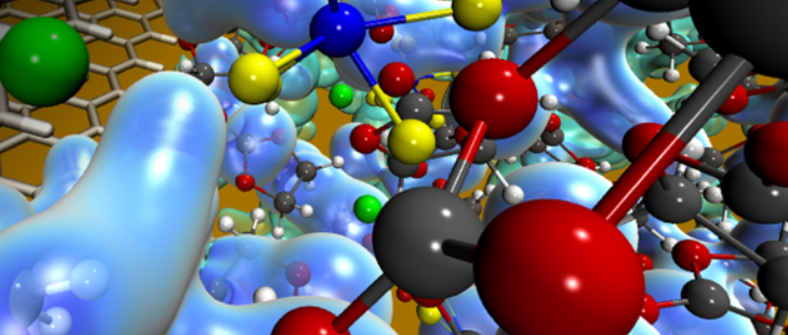 Qbox[*]: first-principles moleculardynamics code.
We focus on the FFT computation part.





We extracted this FFT kernel and changethe parameters based on the gold benchmark.
Qbox
// FFT backward
#pragma omp parallel for
for (int i = 0; i < num / nprocs; i++)
  fftw_execute(plan_2d, ...);

void fftw_execute(...): // in FFTW3
  [...];
  #pragma omp parallel for num_threads(N)
  for (int i = 0; i < [...]; i++)
     fftw_sequential(...);
OpenMP parallelized code
LAPACK/ScaLAPACK
FFTW3
BLAS
OpenMP parallelized code
OpenMP parallelized code
OpenMP Runtime System
MPI
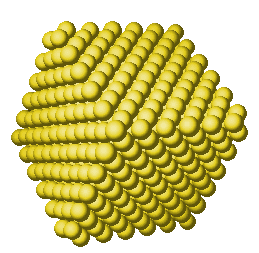 [*] F. Gygi, “Architecture of Qbox: A scalable first-principles molecular dynamics code,” IBM Journal of Research and Development, vol. 52, no. 1.2, pp. 137–144, Jan. 2008.
37
X axis: # of inner threads (N)Y axis: relative performance (BOLT + N=1: 1.0)
Performance: FFTW3
// FFT backward
#pragma omp parallel for
for (int i = 0; i < num / nprocs; i++)
  fftw_execute(plan_2d, ...);

void fftw_execute(...): // in FFTW3
  [...];
  #pragma omp parallel for num_threads(N)
  for (int i = 0; i < [...]; i++)
     fftw_sequential(...);
96 atoms / 16 MPI processes
128 atoms / 16 MPI processes
64 atoms / 16 MPI processes
96 atoms / 32 MPI processes
128 atoms / 32 MPI processes
64 atoms / 32 MPI processes
96 atoms / 48 MPI processes
128 atoms / 48 MPI processes
64 atoms / 48 MPI processes
Intel OpenMP configurations: nobind(=false),true,close,spread: proc_bind, dyn: OMP_DYNAMIC=true
nprocs = # of MPI nodes
num (and fftw size) is proportional to # of atoms.
Experiments on KNL 7230 64 cores.
# of threads for the outer parallel region = 64
# of threads for the inner parallel region = N (changed)
Higher is better
More beneficial for nested parallel regions.=> Strong scaling
N=1 (flat): performance is almost the same.
N>1 (nested): BOLT further increased performance.
38
Index
Introduction
Existing Approaches
OS-level thread-based approach
User-level thread-based approach
What is a user-level thread (ULT)?
BOLT for both Nested and Flat Parallelism
Scalability optimizations
ULT-aware affinity (proc_bind)
Thread coordination (wait_policy)
Evaluation
Conclusion
39
Summary of this Talk
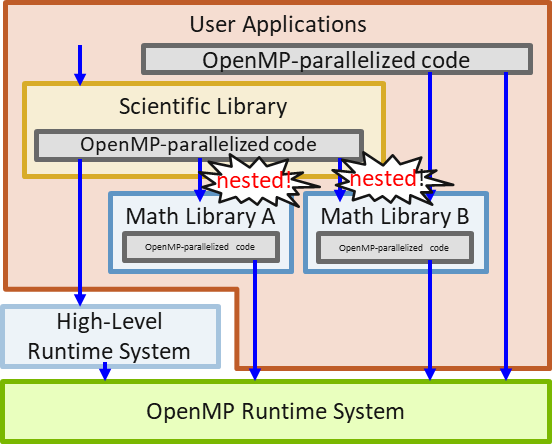 Nested OpenMP parallel regions are commonlyseen in complicated software stacks.=> Demand for efficient OpenMP runtimes      to exploit both flat and nested parallelism.
BOLT: an lightweight OpenMP library over ULT.
Simply using ULTs is insufficient:
Solve scalability bottlenecks in the LLVM OpenMP runtime
ULT-friendly affinity implementation
Hybrid thread coordination technique to transparently supportboth flat and nested parallel regions.
BOLT achieves unprecedented performance for nested parallel regions without hurting the performance of flat parallelism.
40
Thank you for listening!
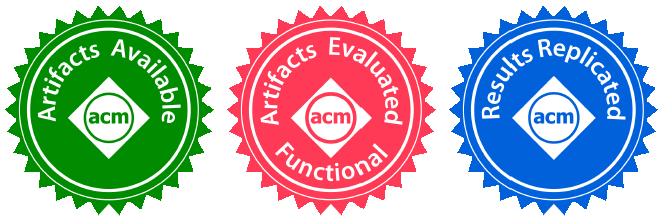 Artifact:
https://zenodo.org/record/3372716
(DOI: 10.5281/zenodo.3372716)
BOLT: http://www.bolt-omp.org
Q&A (as a software):
What is the goal of the BOLT project?
Improve OpenMP by ULTs:
1. enrich OpenMP tasking features with least overheads,
2. minimizing overheads of OpenMP threads, and 3. more.
How to use it?
BOLT is a runtime library: no special compiler is required.GCC/ICC/Clang + LD_LIBRARY_PATH+=${BOLT_INSTALL_PATH} works.
Is BOLT stable?
Regularly checked with LLVM OpenMP tests (GCC 8.x, ICC 19.x, and Clang 10.x)
What OpenMP features are supported?
OpenMP 4.5 including task,task depend, and offloading.
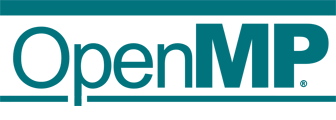 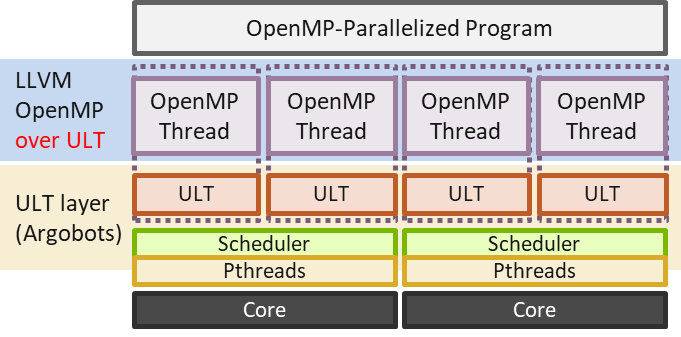 Much engineering efforts for ABI compatibility and stability.
Future work:
Enhance task scheduling
MPI+OpenMP interoperability
Acknowledgment
This research was supported by the Exascale Computing Project (17-SC-20-SC), a joint project of the U.S. Department of Energy’s Office of Science and National Nuclear Security Administration, responsible for delivering a capable exascale ecosystem, including software, applications, and hardware technology, to support the nation’s exascale computing imperative. This research is in particular its subproject on Scaling OpenMP with LLVm for Exascale performance and portability (SOLLVE).
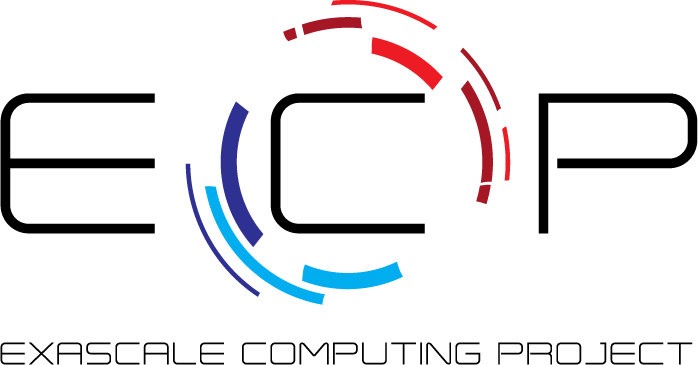 BOLT is part of the ECP SOLLVE project:  https://www.bnl.gov/compsci/projects/SOLLVE/
41